7/8th Period
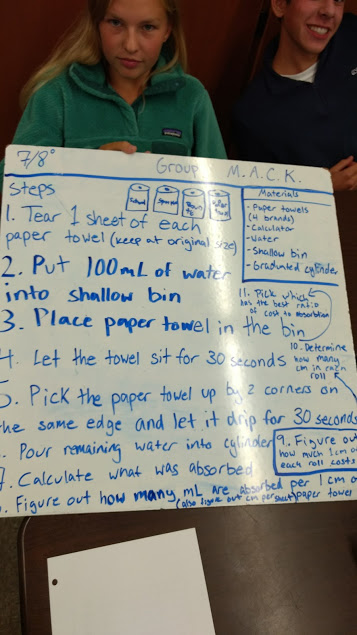 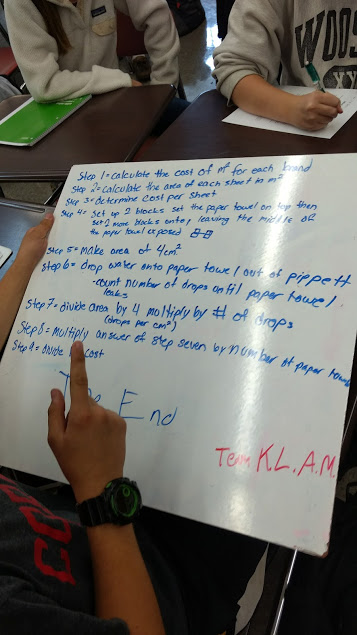 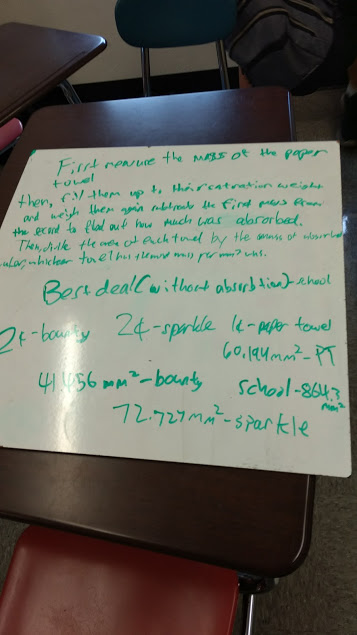 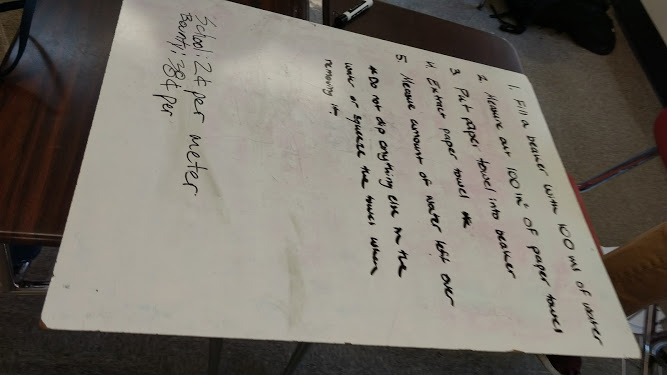 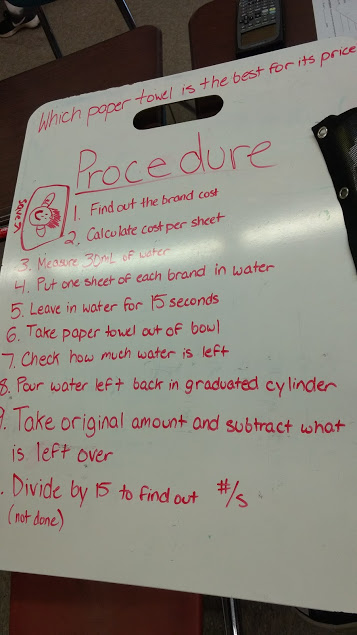 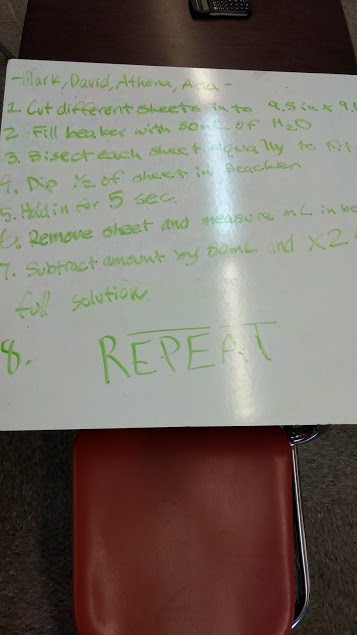 9th period
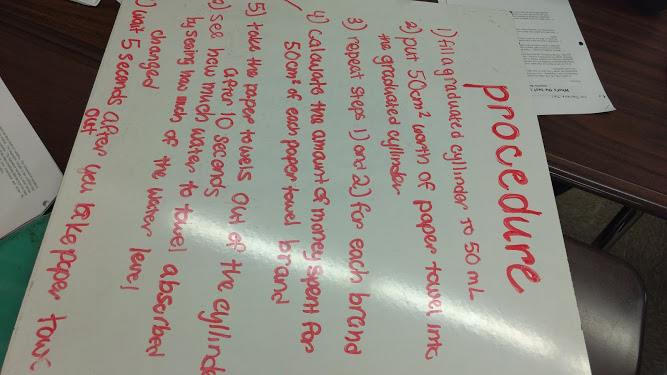 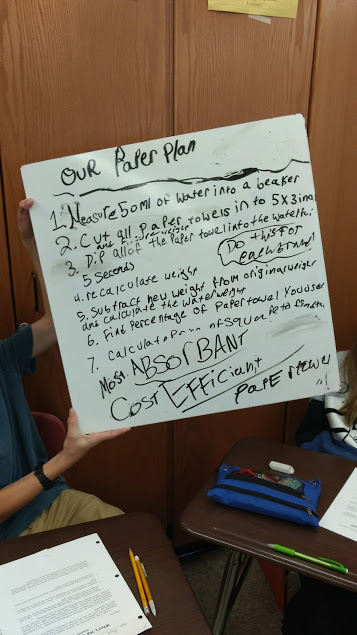 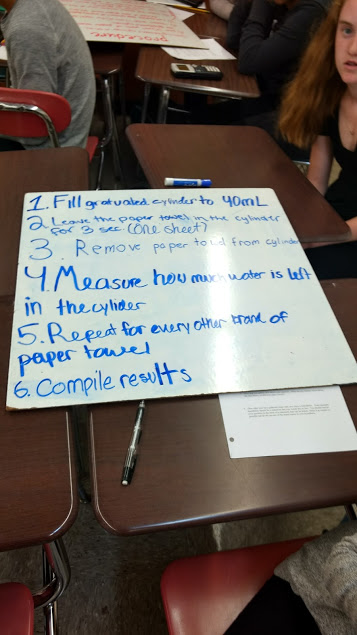 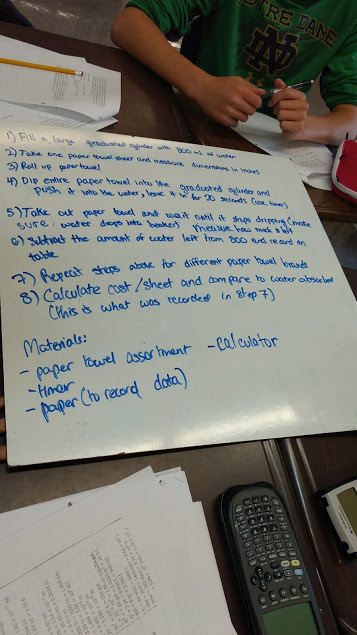 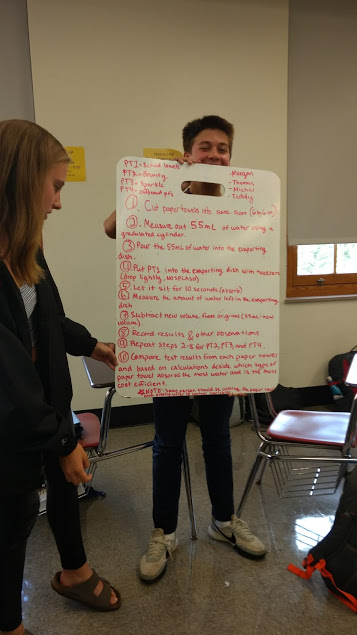